What’s Next
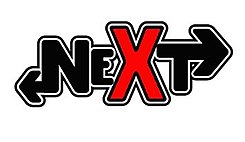 What’s Next After Familiarization
09-22-2020 v0.92
NJ FAM-34 What's New TY2019
1
Integrated TaxLaw/TaxSlayer Training
Integrated Tax Law/ TaxSlayer Training
Four Online “Core Problems” that cover basics
Based on 2019 version of TaxSlayer
Online sessions located on TaxPrep4Free web site
TaxPrep4Free.org
Local training and mentoring to supplement Online training
Prepare student for IRS Test
2
09-22-2020 v0.92
NJ FAM-34 What's New TY2019
Proficiency Problems
Complete two additional Proficiency Problems 
They will be posted on the TaxPrep4Free.org web site
Federal & New Jersey with refund monitors
Based on 2019 version of TaxSlayer
Local mentor
Suggest you do not start until after completion of Integrated Tax Law/TaxSlayer training
Review of basic training plus some advanced concepts
3
09-22-2020 v0.92
NJ FAM-34 What's New TY2019
Updates for 2020
Federal and NJ Tax Law
TaxSlayer
AARP TaxAide Policies and Procedures

Combination of AARP videos and local training
4
09-22-2020 v0.92
NJ FAM-34 What's New TY2019
IRS Test (IRS Pub. 6744)
Must be passed to prepare taxes
Based on 2020 Tax Law & TaxSlayer (Federal only)
Three Parts
Volunteer Standards  of Conduct Exam
Intake/Interview and Quality Review Exam
Advanced Exam
80% or better on each part
Two attempts to pass
Taken online in most districts
5
09-22-2020 v0.92
NJ FAM-34 What's New TY2019
Local Training
The sequence and due dates vary locally
Additional local training via google meet sessions
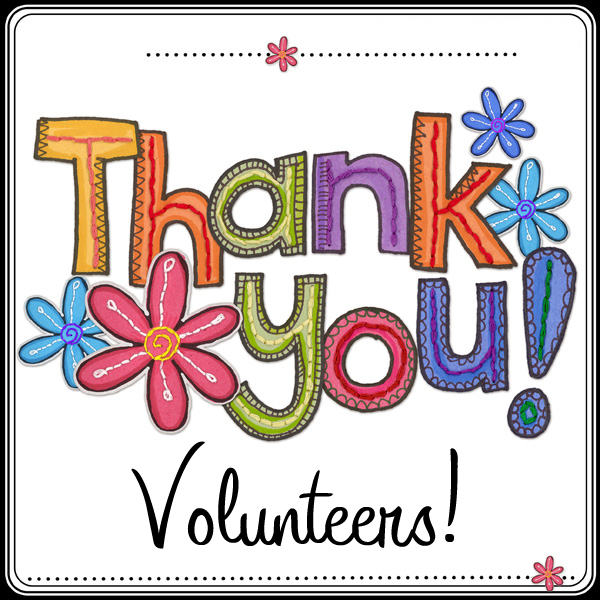 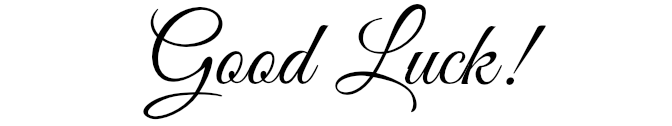 6
09-22-2020 v0.92
NJ FAM-34 What's New TY2019
Questions
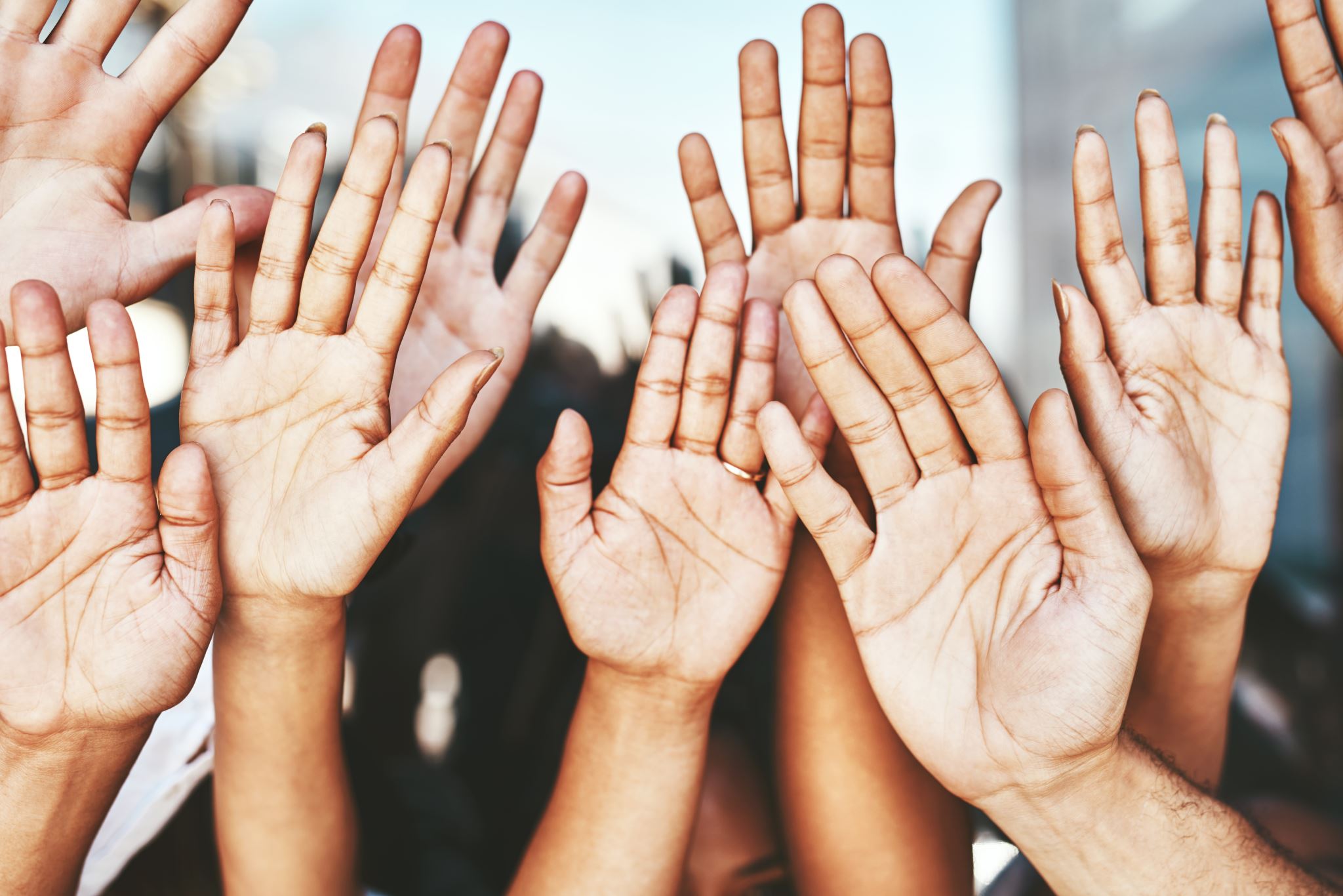 7
NJ FAM-34 What's New TY2019